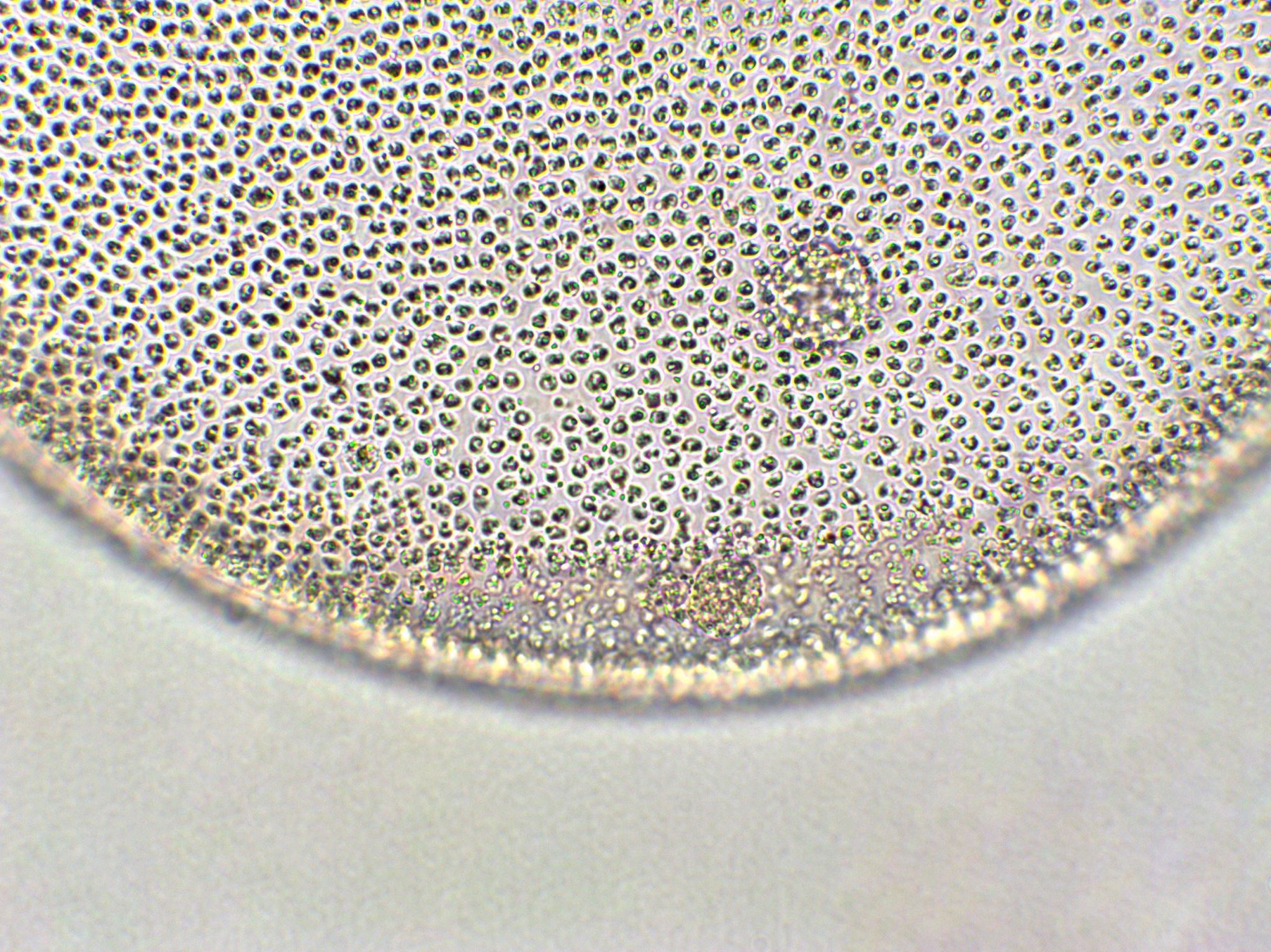 Mesa "Amazônia de rios, rodovias e imagens"
COLÓQUIO AS AMAZÔNIAS, DESTINOS COMPARTILHADOS
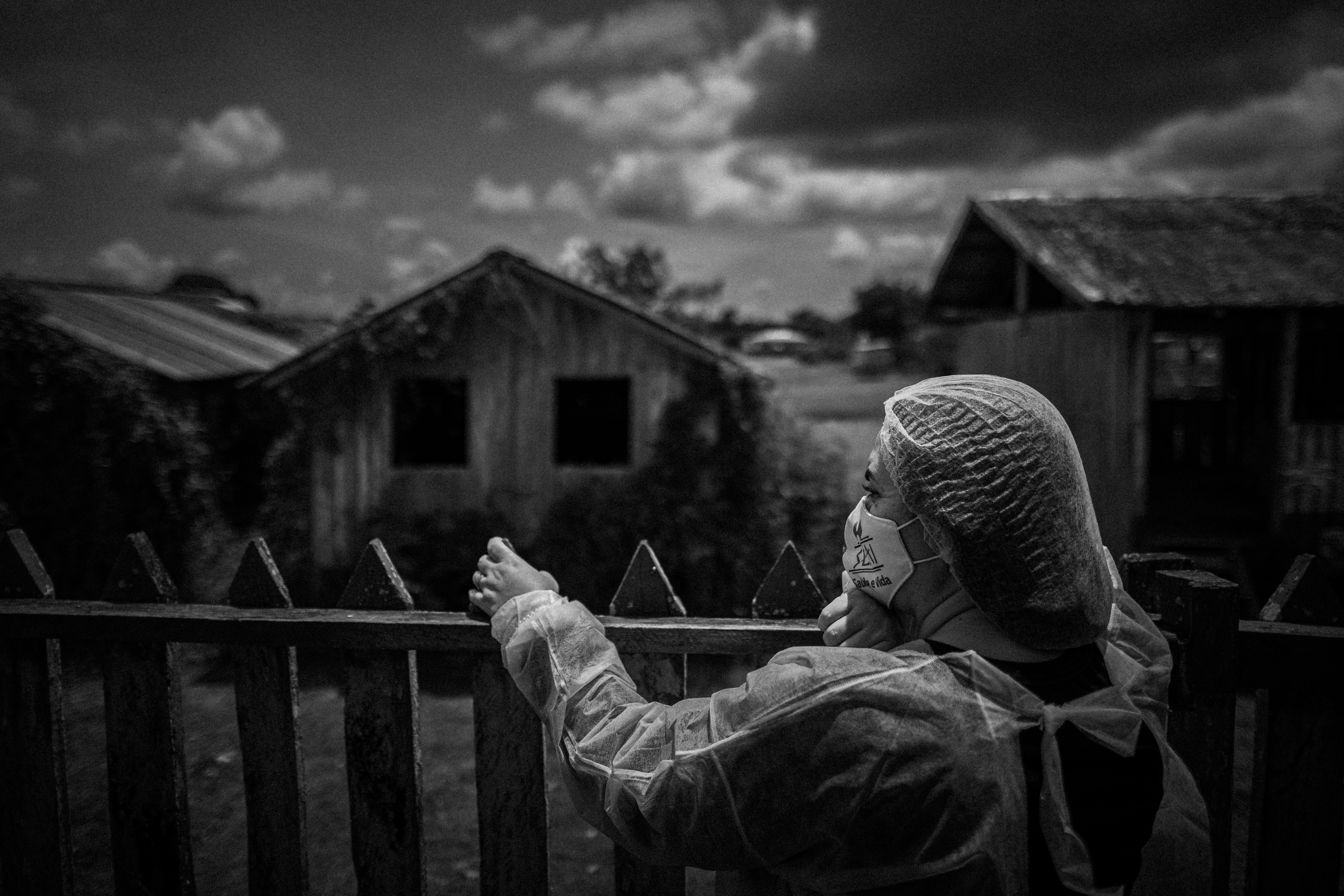 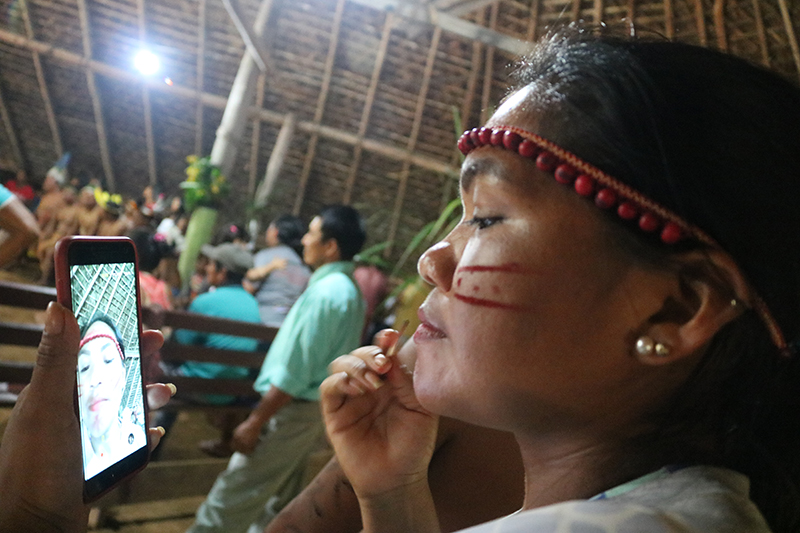 Amazônias dos rios, das estradas e dos fluxos informacionais
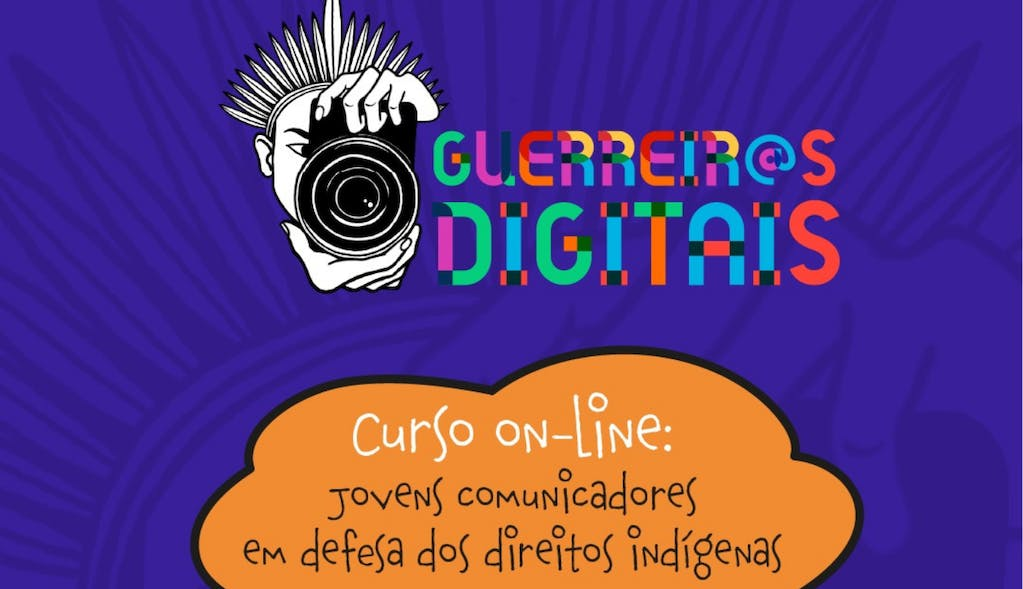 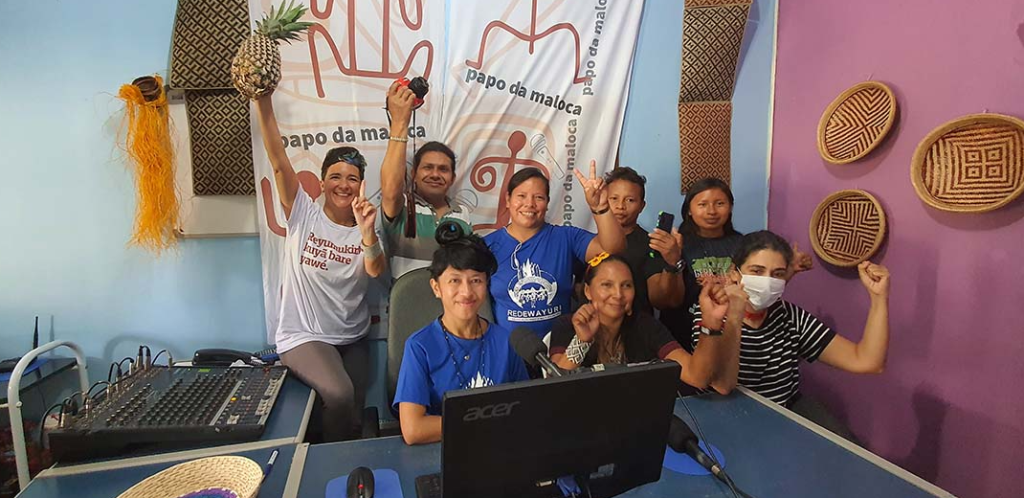 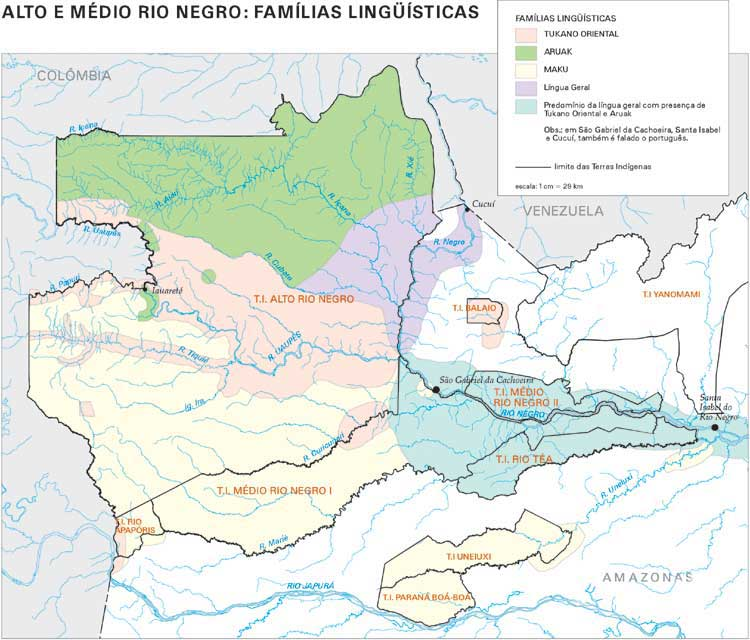 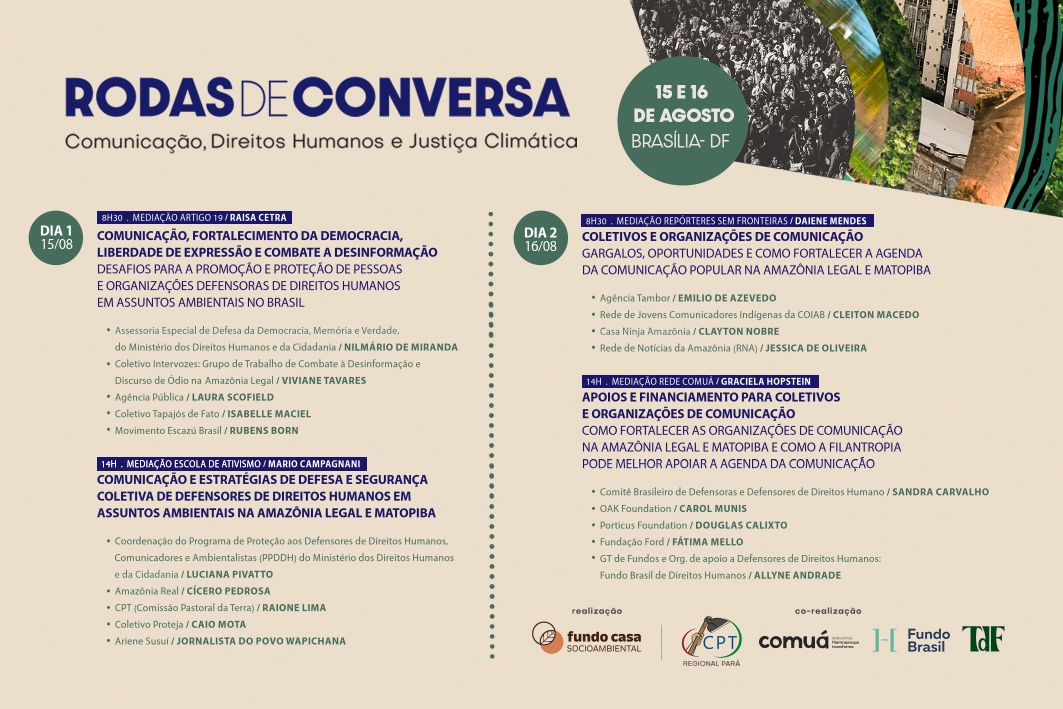 4 dimensões:
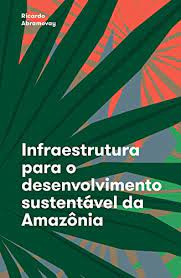 a) reconhecer a própria natureza como a grande infraestrutura;
b) fomentar a chamada economia do cuidado; 
c) ingressar na tendência mundial da infraestrutura enquanto serviço; 
d) valorizar e fomentar a infraestrutura imaterial formada pelo conjunto de organizações e instituições em redes que atuam na região.
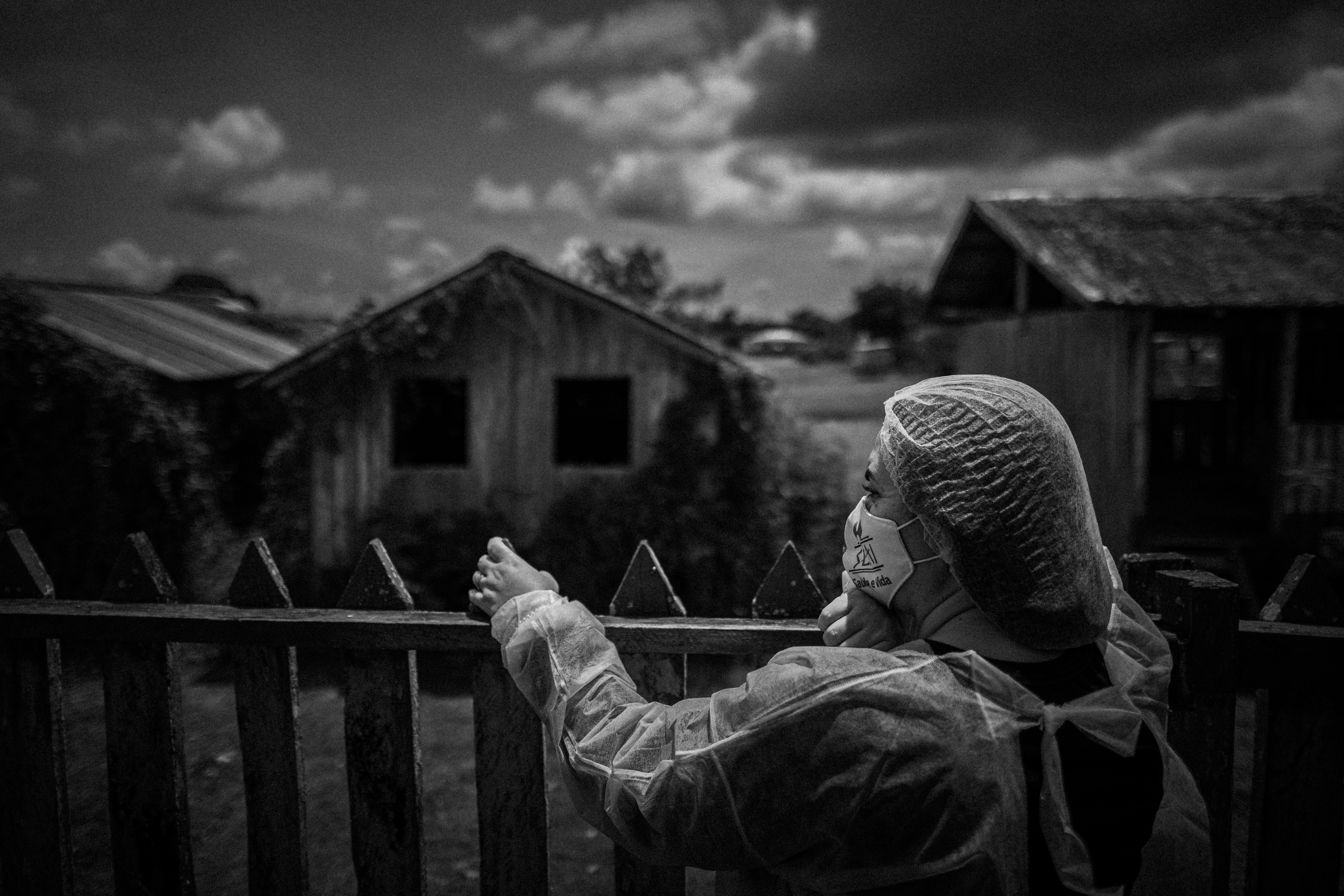 Obrigada!Thaís Brianezitbrianezi@usp.br